Как принять на работу  участника Государственной программы по оказанию содействия добровольному переселению в Российскую Федерацию соотечественников, проживающих за рубежом
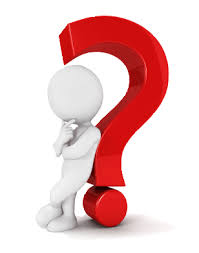 Документом, подтверждающим участие иностранного
 гражданина в Государственной программе, является 
                    свидетельство участника Государственной
                     программы по оказанию содействия
                      добровольному переселению в Российскую
                      Федерацию соотечественников, 
                         проживающих за рубежом. 
                            Сведения о членах семьи, 
                                    переселяющихся в Российскую 
                                      Федерацию совместно с                                             участником Государственной
                                            программы, вносятся на 
                                             страницы 10-11 свидетельства
                                             участника.
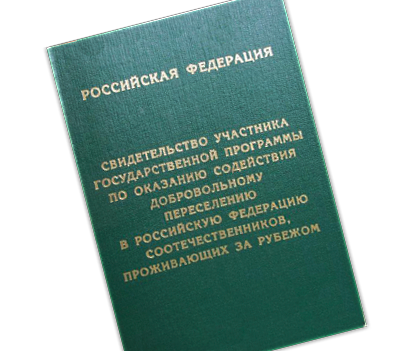 Чтобы принять на работу участника Государственной программы или члена его семьи,
 работодателю необходимо 
выполнить следующие
 действия
Государственная программа по оказанию содействия добровольному переселению в Российскую Федерацию соотечественников, проживающих за рубежом, утверждена Указом Президента РФ от 22.06.2006 N 637
1. Направить соискателя на предварительный медицинский осмотр, если это предусмотрено законодательством РФ
Важно! Свидетельство участника       
                                Государственной  программы НЕ ЯВЛЯЕТСЯ
                                 документом удостоверяющим личность     
                           иностранного гражданина.
2. Запросить у соискателя документы, обязательные для приема на работу.(Перечень установлен статьей 65 Трудового кодекса РФ)
3. Запросить у соискателя полис (договор) добровольного медицинского страхования либо обеспечить ему право на получение медицинской помощи, заключив с медицинской организацией договор о предоставлении иностранному работнику платных медицинских услуг.
(п.10 ст. 13 Федерального закона №115-ФЗ от 25.07.2002)
В соответствии со статьей 13 Федерального закона от 25.07.2002 №115-ФЗ «О правовом положении     иностранных граждан в Российской Федерации»        участники Государственной программы и члены   их семей, переселяющихся совместно с ними в Российскую Федерацию, имеют право осуществлять трудовую деятельность без получения разрешения на работу либо патента.
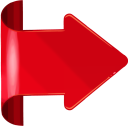 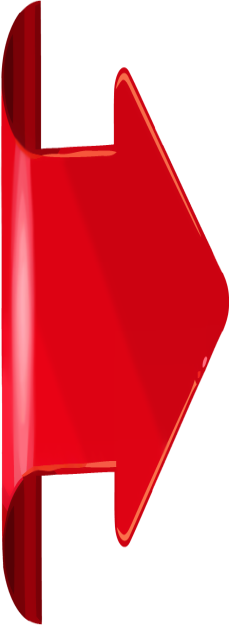 Пункт 8 статьи 13 Федерального закона от   25.07.2002 №115-ФЗ «О правовом положении  иностранных граждан в Российской Федерации»:
Это надо знать
ВАЖНО!
В соответствии с положениями статьи 64 Трудового кодекса Российской Федерации запрещается необоснованный отказ в заключении трудового договора. Какое бы то ни было прямое или косвенное ограничение прав или установление прямых или косвенных преимуществ при заключении трудового договора в зависимости от пола, расы, цвета кожи, национальности, языка, происхождения, имущественного, семейного, социального и должностного положения, возраста, места жительства (в том числе наличия или отсутствия регистрации по месту жительства или пребывания), отношения к религии, убеждений, принадлежности или непринадлежности к общественным объединениям или каким-либо социальным группам, а также других обстоятельств, не связанных с деловыми качествами работников, не допускается.
Нарушение трудового законодательства и иных нормативных правовых актов, содержащих нормы трудового права может повлечь за собой административную или уголовную
 ответственность.
Работодатель или заказчик работ (услуг), привлекающие и использующие для осуществления трудовой деятельности иностранного гражданина, обязаны уведомлять территориальный орган федерального органа исполнительной власти в сфере миграции в субъекте Российской Федерации, на территории которого данный иностранный гражданин осуществляет трудовую деятельность, о заключении и прекращении (расторжении) с данным иностранным гражданином трудового договора или гражданско-правового договора на выполнение работ (оказание услуг) в срок, не превышающий трех рабочих дней с даты заключения или прекращения (расторжения) соответствующего договора.
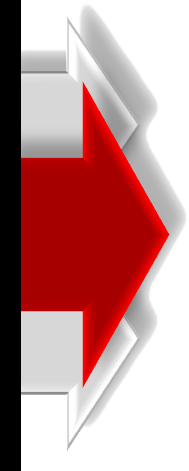 Министерство труда и социальной защиты населения Новгородской области  - уполномоченный орган по реализации Государственной программы в Новгородской области:
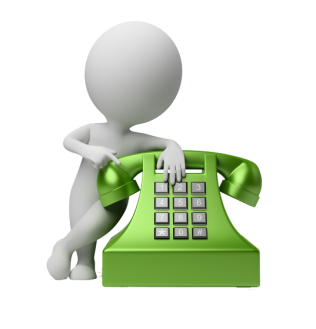 адрес: г. Великий Новгород, ул. Великая, д.8
тел.: 8 (8162) 983-152, 983-190
еmail: trud_vn@mail.ru
skype: ktnovg
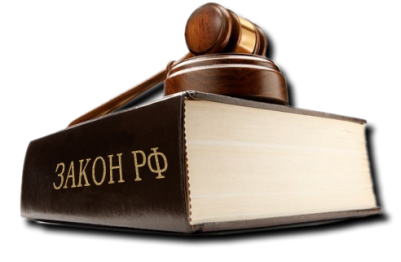